3 – Former les étudiants et construire un référentiel de compétences
Modérateur : Dr Marion Albouy, MCU-PH de santé publique, Poitiers
Rapporteur : Mme Amandy Dubray, directrice de l’IFSI de Niort, CEFIEC
Etudiant référent : Mme Rega Kandavanam, vice-présidente de la FNEK
Méthode/Participants
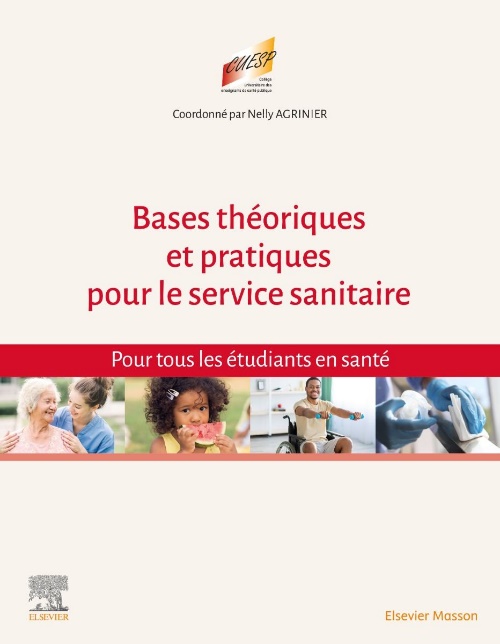 Objectif : Avoir un consensus sur les objectifs pédagogiques du SSES dans les différents cursus
44 objectifs pédagogiques issus du livre du CUESP
et d’exemples IFSI => Delphi : 1er tour

Participants à l’atelier
20 personnes
Ergothérapie, kinésithérapie, maïeutique, médecine, infirmiers, pharmaciens, odontologie
de toute la France
Résultats
« L’interprofessionnalité n’est pas un obstacle mais une ressource ! »
Consensus sur
une méthodologie de pédagogie inversée pour concevoir le référentiel = partir de l’action (thème, public) pour identifier les compétences à atteindre pour animer l’action
la richesse de l’hétérogénéité des filières dans les groupes pour définir le contenu du référentiel = se servir de savoirs et de savoirs expérientiels diverses compte-tenu des âges différents des étudiants => certaines filières apporteront leurs spécificité de savoirs (ex : diagnostic chez les IDE et ergo)
un lien avec le référentiel de formation incluant des pré-requis libres à chaque filière car des pré-requis différents ne sont pas un frein (interprofessionnalité apporte la richesse de savoirs différents qui seront transférés dans le groupe d’étudiants)
=> un référentiel de compétences mais pas un référentiel de formation
un référentiel centré sur l’intégration de savoirs et savoirs être et non pas sur les connaissances => Proscrire le verbe « connaitre » mais favoriser « mobiliser »
[Speaker Notes: On est pas obligé de tout mettere car certains filières approteeront leurs pécificité de savoir (]
Perspective
A poursuivre ….la déclinaison des grands thèmes consensuels : développer ….
L’interprofessionnalité =
Travailler sur les représentations des métiers
Apprendre à travailler ensemble
….
Les compétences relationnelles, de communication 
Les compétences pédagogiques = pouvoir-d’agir
Les compétences méthodologiques (démarche projet = pb du diagnostic)
Les compétences techniques (thématiques)


le groupe reste en contact pour tester une proposition de référentiel de compétences